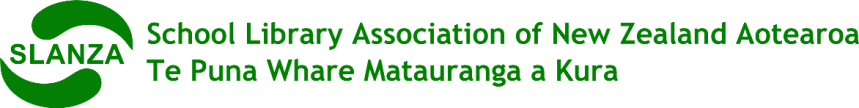 Tertiary Transition
Secondary to tertiary transition
Universities and polytechs say students are failing in their first year at tertiary level  because they lack academic and information literacy skills.
They can’t unpack text.
They don’t know about databases.
They don’t know how to evaluate websites.
They can’t take useful notes.
To achieve at tertiary education students need to:
Know how to do effective internet and database searches.
Know how to construct knowledge from information.
Get to know the library at their tertiary institution.
School library teams can help prepare  students for transition to tertiary levels of research and study.
We can teach them how to evaluate websites.
The C.R.A.A.P. Test is a way to evaluate a source based on the following criteria: 
Currency:  The timeliness of the information.   
Relevance:   The importance of the information for your needs.
Authority:  The source of the information.
Accuracy:  The reliability, truthfulness, and correctness of the informational content.
Purpose:  The reason the information exists.http://libguides.broward.edu/content.php?pid=380608&sid=3118591
BADURL
Another good way to evaluate websites:
		
			
http://www.otago.ac.nz/library/pdf/How_to_Evaluate_Websites.pdf
We can show them how to search on Google more effectively.
http://www.slideshare.net/emaslyukova/kiev-google

https://support.google.com/websearch/answer/136861?hl=en&ref_topic=3180167

https://support.google.com/websearch/answer/35890
Google Scholar
    scholar.google.co.nz

Google Books
    books.google.co.nz
Databases
We can explain that only 20% of the information on the Internet is freely accessible and that 80% is in the invisible web, in databases and other places that have restricted access.

A suite of several databases used by schools and paid for by the Ministry of Education.
http://www.tki.org.nz/epic2

Tertiary institutions have similar packages of databases e.g.
http://connect.massey.ac.nz/searchstrategies/
Note taking
Tertiary institutions often have note taking lessons on their websites. You could choose from Dot and jot, Cornell Notetaking or the Massey University format and show your students.

http://esolonline.tki.org.nz/ESOL-Online/Teacher-needs/Pedagogy/ESOL-teaching-strategies/Oral-language/Teaching-approaches-and-strategies/Writing/Note-taking

http://m.youtube.com/watch?v=WtW9IyE04OQ Cornell note taking video

http://owll.massey.ac.nz/study-skills/note-taking-methods.php
Plagiarism
We can explain that plagiarism is the passing off of someone else’s work as your own. This is theft. Not only is it unethical but THEY WILL GET CAUGHT.

Tertiary institutions have plagiarism software that checks students’ work.

Copying and pasting is lazy and fraudulent.
We can teach them:
What an abstract is.

What ‘peer review’ means.

Why copyright is important.
Referencing / Bibliographies
We can teach them that referencing means acknowledging the author or source of information they have used, either in-text referencing or writing a bibliography.

Different formats are available and they may differ from one tertiary department to another.

bibme.org / Endnote – software that will put your references into a consistent, acceptable form.
What else can we do for students?
We can show them how to find all the many helpful resources tertiary institutions put on their websites for new students, including video tutorials.
We can invite ex-students to come and speak to current students about what they need to know.
Site visits
We can take students on visits to the libraries of the different institutions, looking at their websites first.

We can spend a final session with students evaluating what they have learned and what they would like more help with.
What’s in it for you?
LIANZA Registration
By developing and delivering a session involving information literacy skills and ICT you could meet the requirements of BOK 3 Information needs and designs or BOK 4 Information Access Process.
Showing evidence-based practice
These sessions could provide further evidence of how your library contributes to student learning outcomes i.e. curriculum key competencies: using language symbols and text and managing self.
Your performance appraisal
You get to show your appraiser how relevant you are to the school.
You can write your own tertiary transition lessons for your students or you can use Senga White’s lessons that she has been perfecting over the last few years. 
Senga has kindly given permission for her work to be used as long as it is acknowledged as hers. You can find her lessons at  http://tertiaryprep.wordpress.com/  under Recent posts.
Use them as they are or adapt them to suit your students and your own teaching style.
Have fun and don’t stress.